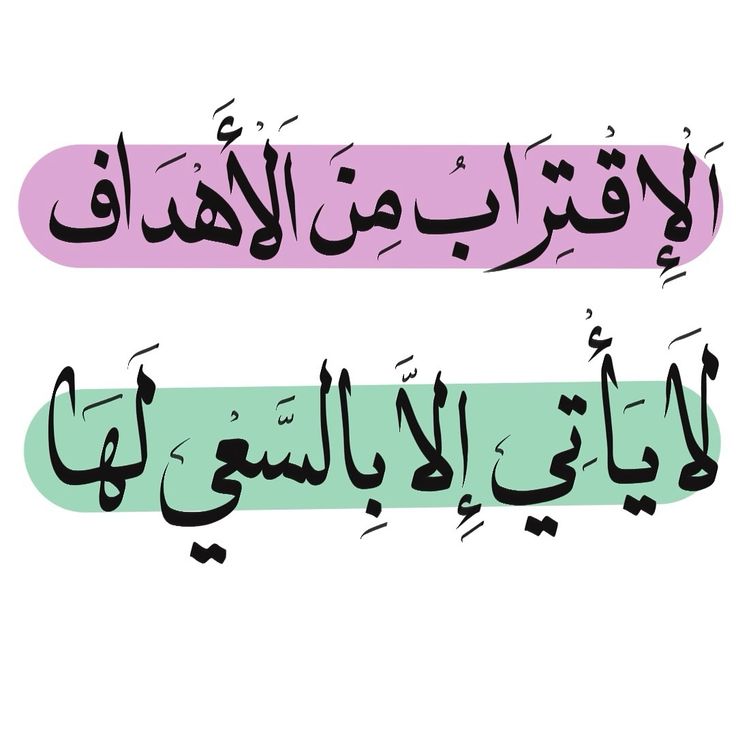 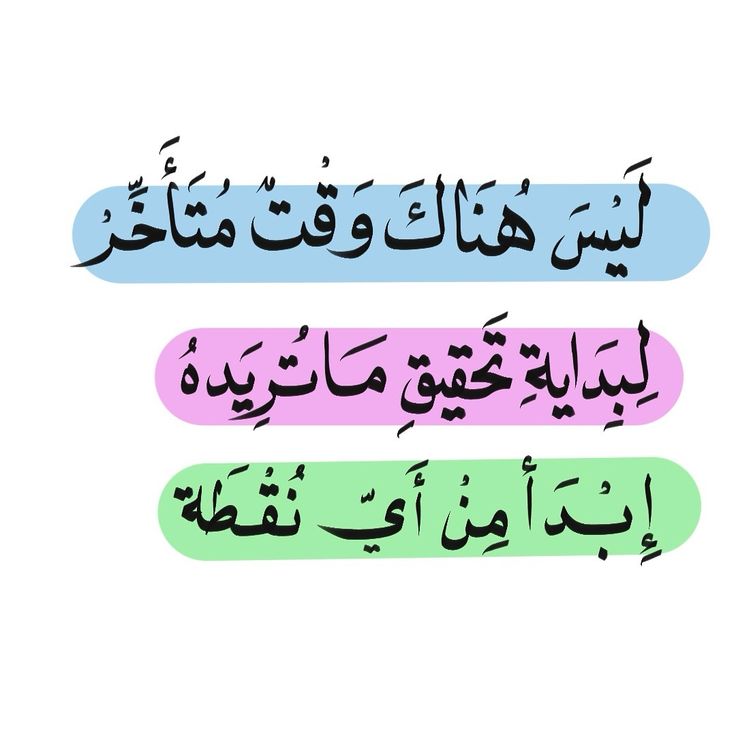 إعداد : أ/ نوره الأكلبي
تهيئة الفصل ( 2 )
الجمع والطرح
إعداد : أ/ نوره الأكلبي
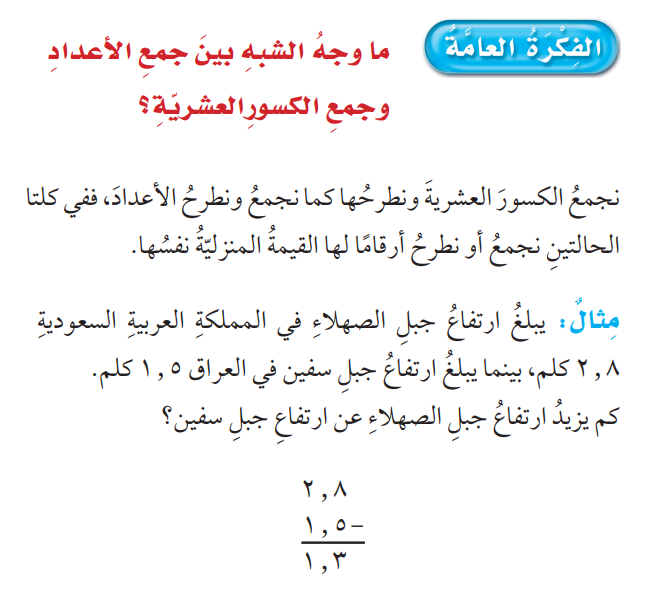 إعداد : أ/ نوره الأكلبي
صفحه 44
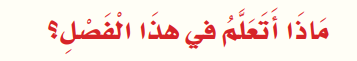 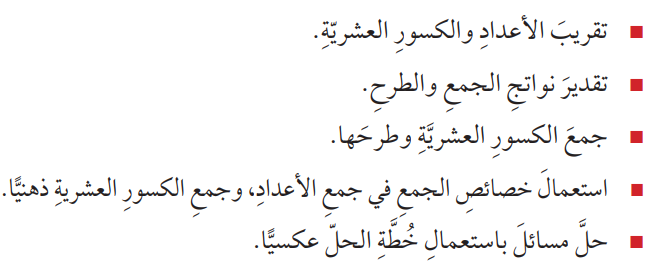 إعداد : أ/ نوره الأكلبي
صفحه 44
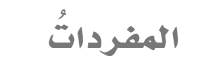 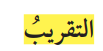 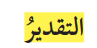 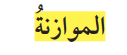 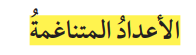 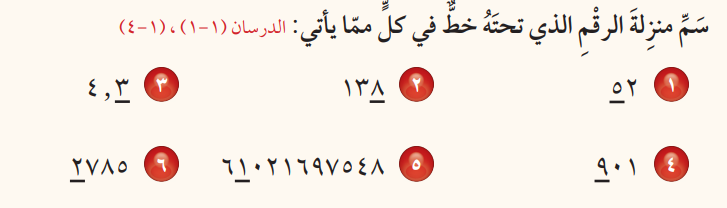 إعداد : أ/ نوره الأكلبي
صفحه 46
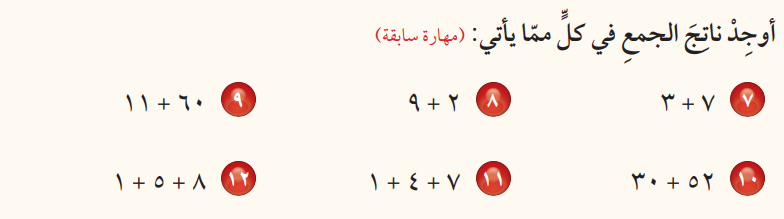 إعداد : أ/ نوره الأكلبي
صفحه 46
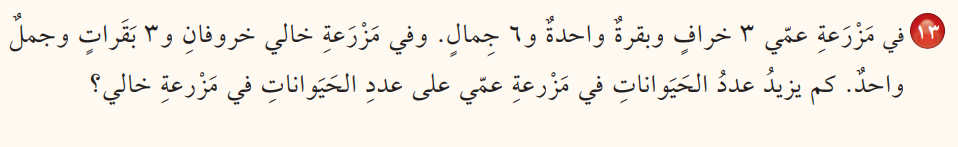 إعداد : أ/ نوره الأكلبي
صفحه 46
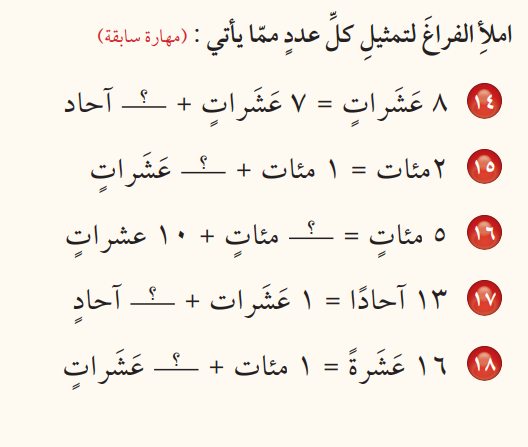 إعداد : أ/ نوره الأكلبي
صفحه 46